Ψηφιακή Επεξεργασία Σήματος
Διαλεξη 14η
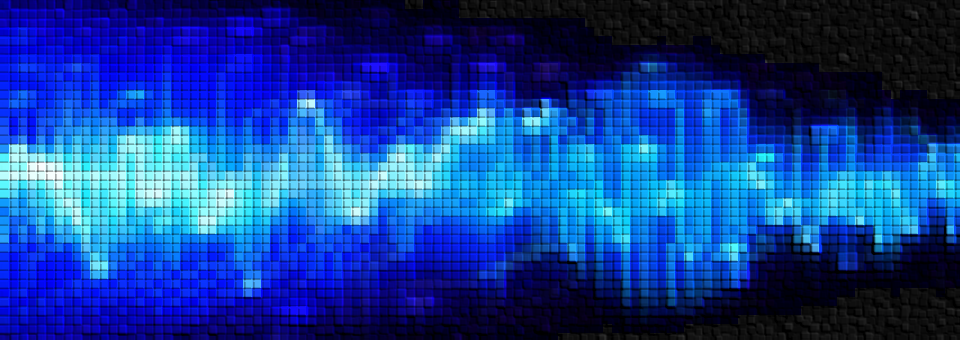 ΓΧΑ συστήματα στο χώρο του Ζ
© Καφεντζής Γιώργος, PhD
Ψηφιακή Επεξεργασία Σήματος
© Καφεντζής Γιώργος, PhD
Ψηφιακή Επεξεργασία Σήματος
© Καφεντζής Γιώργος, PhD
Ψηφιακή Επεξεργασία Σήματος
© Καφεντζής Γιώργος, PhD
Ψηφιακή Επεξεργασία Σήματος
© Καφεντζής Γιώργος, PhD
Ψηφιακή Επεξεργασία Σήματος
ΓΧΑ Συστήματα στο Χώρο του Ζ – Εξισώσεις διαφορών
Παράδειγμα:
Απόκριση Πλάτους
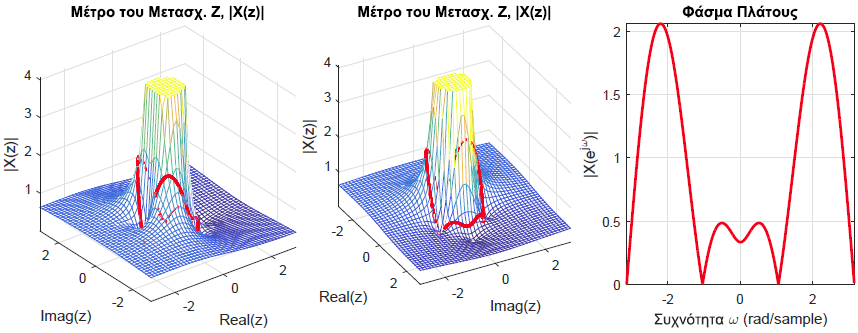 © Καφεντζής Γιώργος, PhD
Ψηφιακή Επεξεργασία Σήματος
© Καφεντζής Γιώργος, PhD
Ψηφιακή Επεξεργασία Σήματος
ΓΧΑ Συστήματα στο Χώρο του Ζ – Εξισώσεις διαφορών
Παράδειγμα:
© Καφεντζής Γιώργος, PhD
Ψηφιακή Επεξεργασία Σήματος
ΓΧΑ Συστήματα στο Χώρο του Ζ – Εξισώσεις διαφορών
Παράδειγμα:
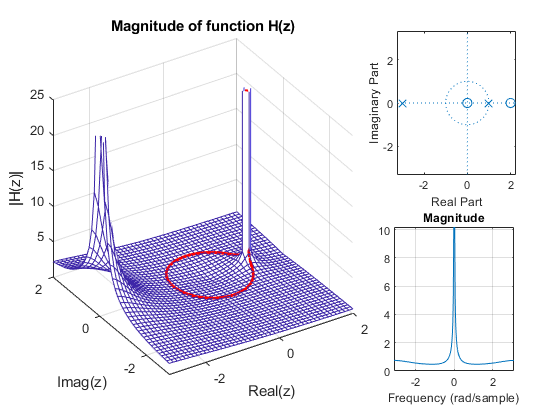 © Καφεντζής Γιώργος, PhD
Ψηφιακή Επεξεργασία Σήματος
ΓΧΑ Συστήματα στο Χώρο του Ζ – Διατάξεις Συστημάτων
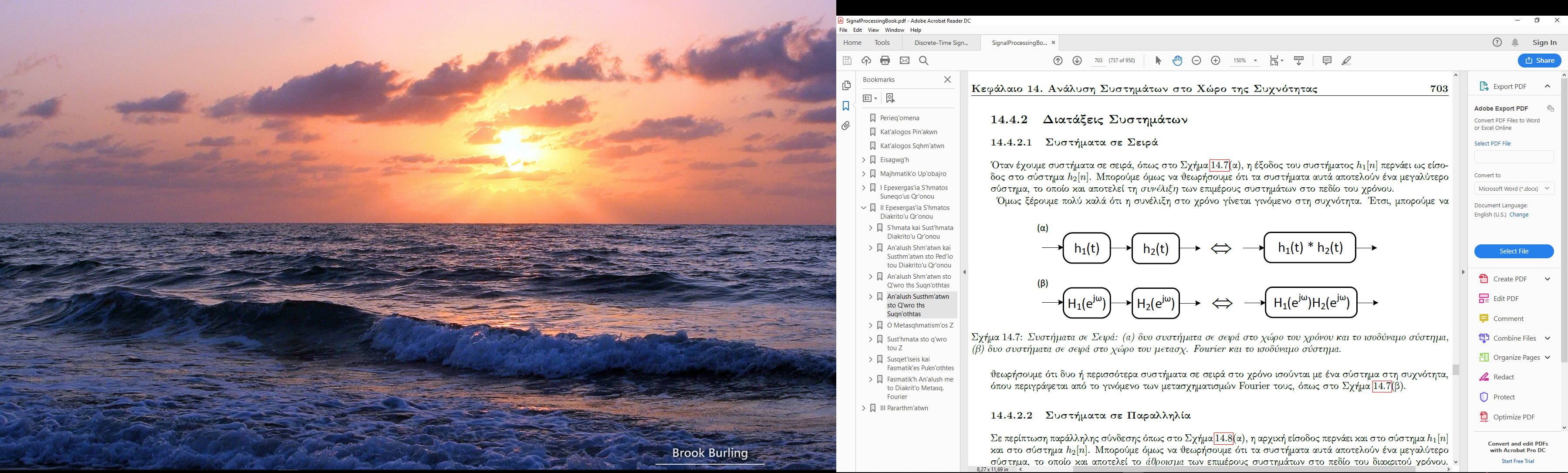 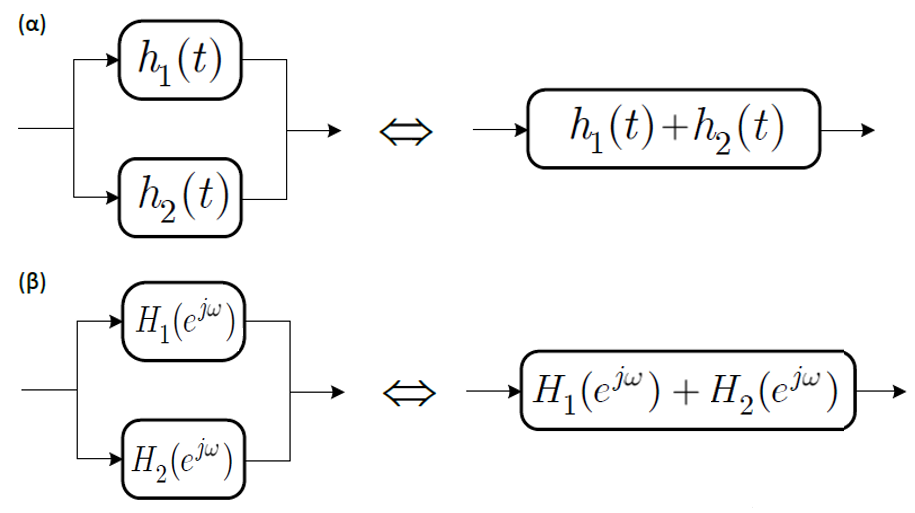 © Καφεντζής Γιώργος, PhD
Ψηφιακή Επεξεργασία Σήματος
© Καφεντζής Γιώργος, PhD
Ψηφιακή Επεξεργασία Σήματος
© Καφεντζής Γιώργος, PhD
Ψηφιακή Επεξεργασία Σήματος
ΓΧΑ Συστήματα στο Χώρο του Ζ – Εξισώσεις διαφορών
Παράδειγμα:
© Καφεντζής Γιώργος, PhD
Ψηφιακή Επεξεργασία Σήματος
ΓΧΑ Συστήματα στο Χώρο του Ζ – Εξισώσεις διαφορών
Παράδειγμα:
© Καφεντζής Γιώργος, PhD
Ψηφιακή Επεξεργασία Σήματος
© Καφεντζής Γιώργος, PhD
Ψηφιακή Επεξεργασία Σήματος
ΓΧΑ Συστήματα στο Χώρο του Ζ – Ευστάθεια
Παράδειγμα:
© Καφεντζής Γιώργος, PhD
Ψηφιακή Επεξεργασία Σήματος
ΤΕΛΟΣ ΔΙΑΛΕΞΗΣ
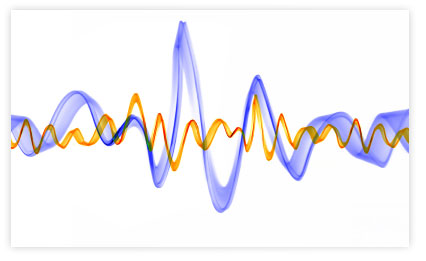 © Καφεντζής Γιώργος, PhD